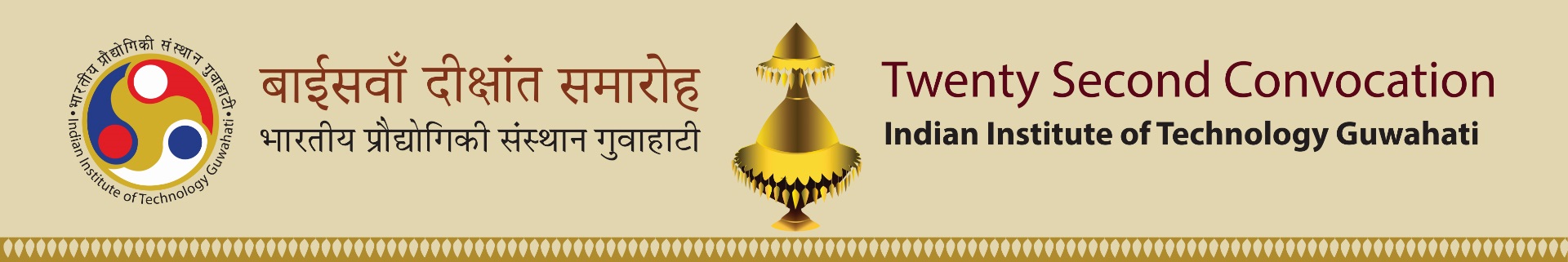 Head Of the Department
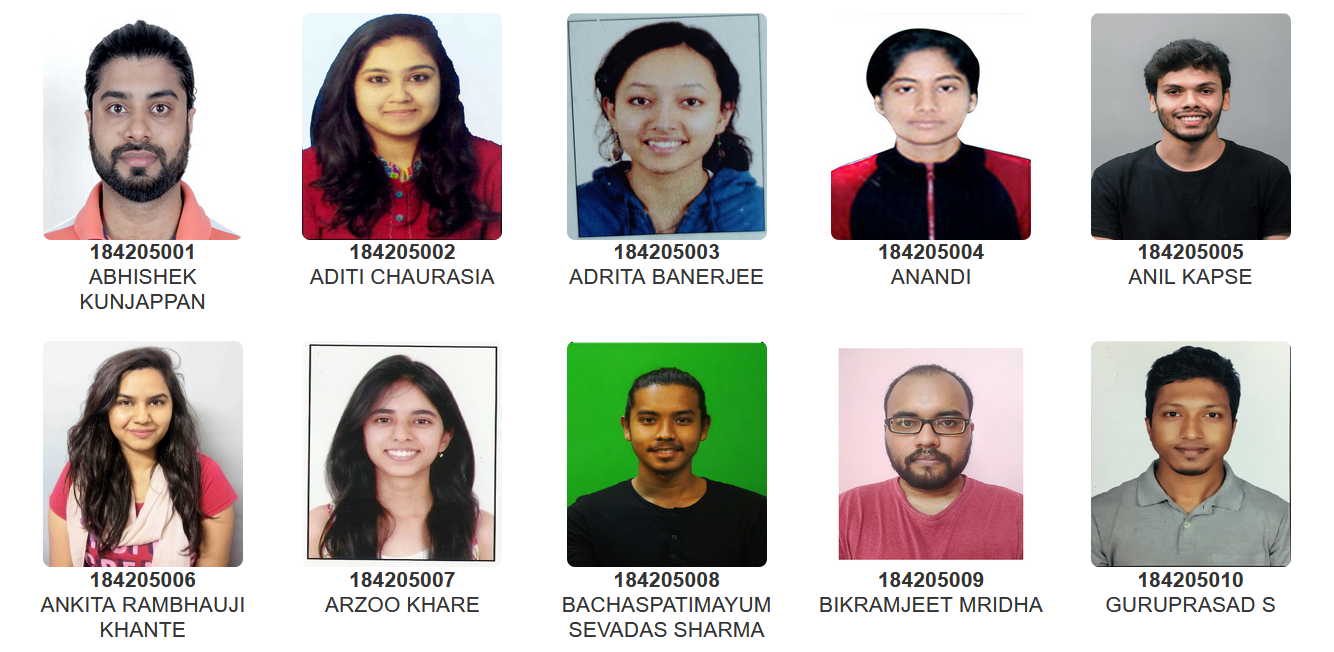 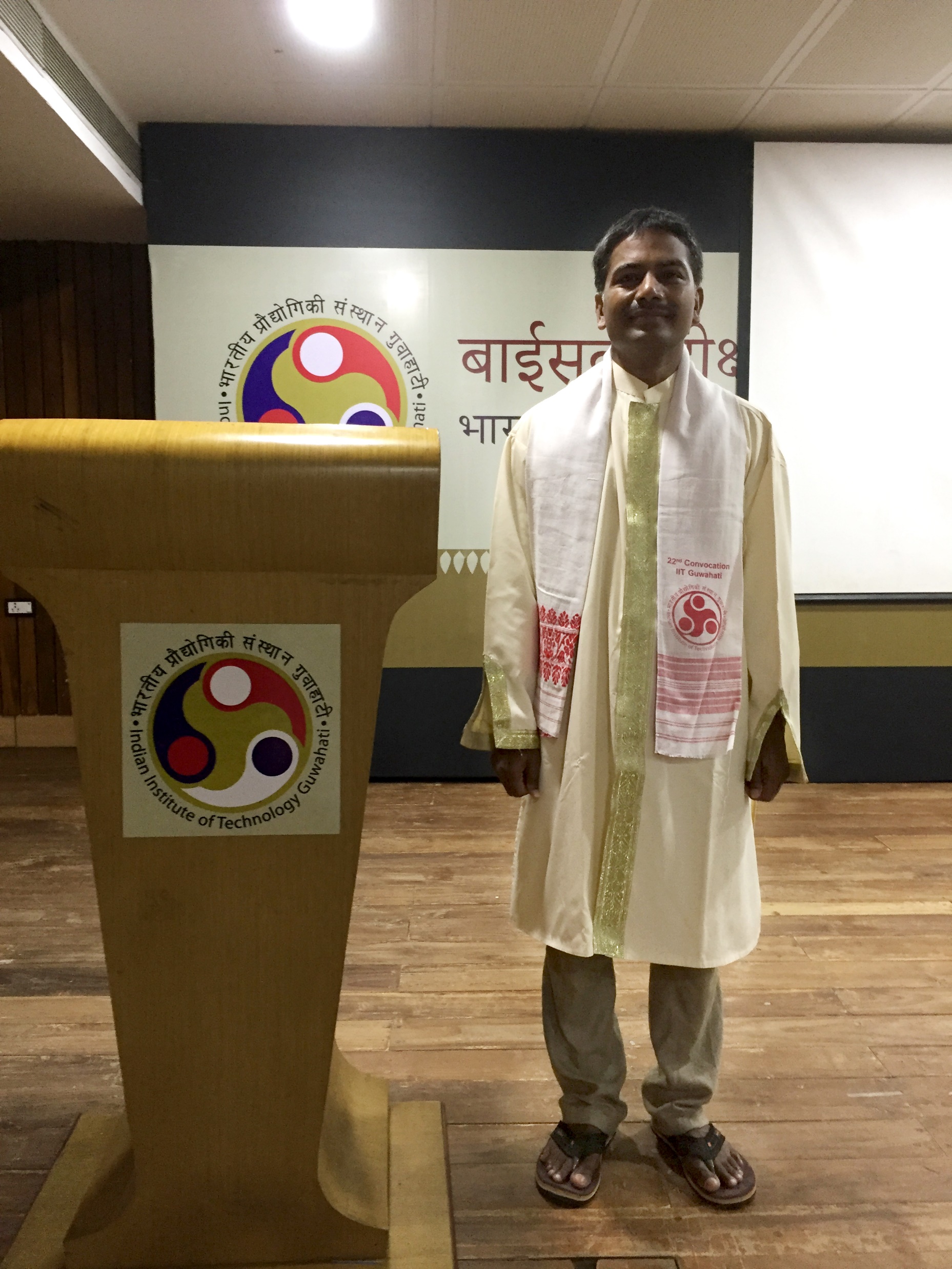 D. Udaya Kumar
Master  of Design (Department of Design)
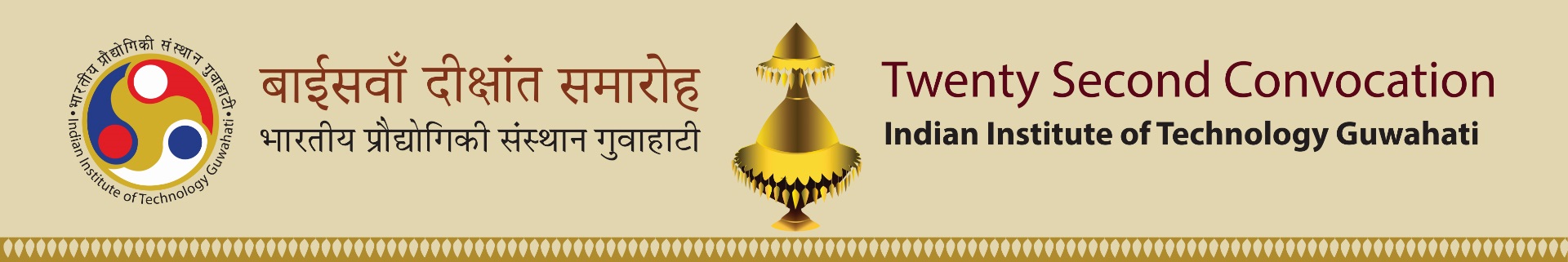 Head Of the Department
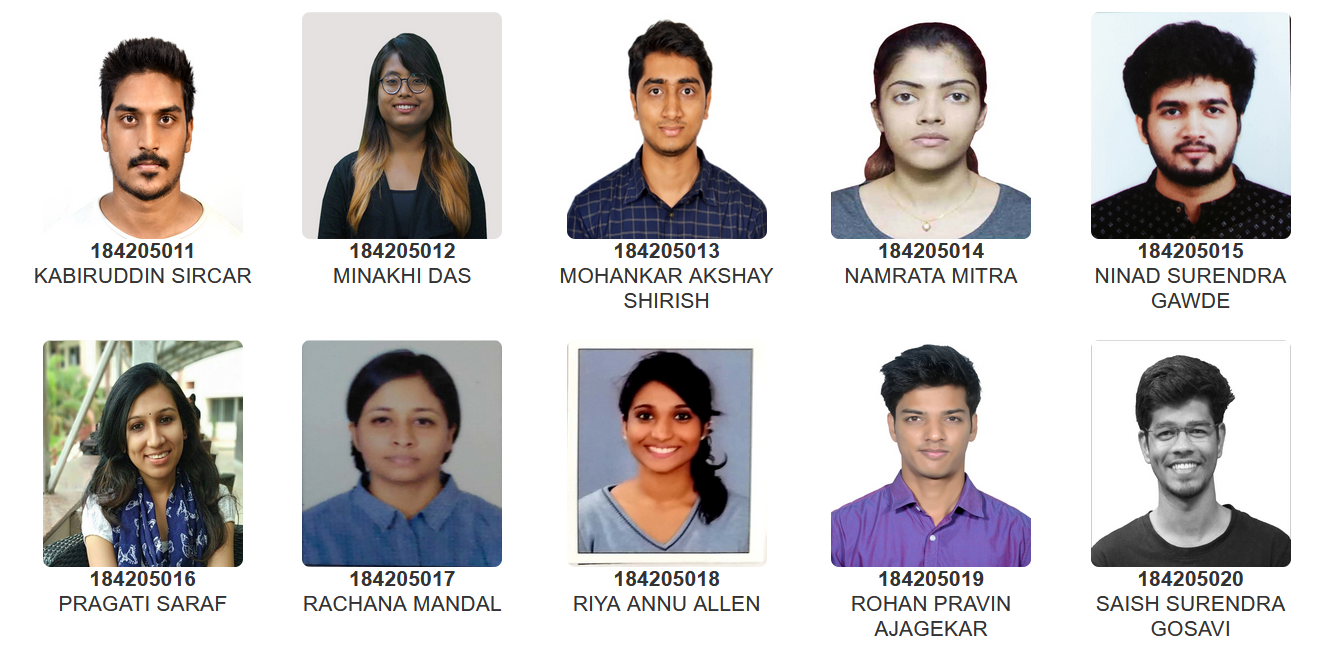 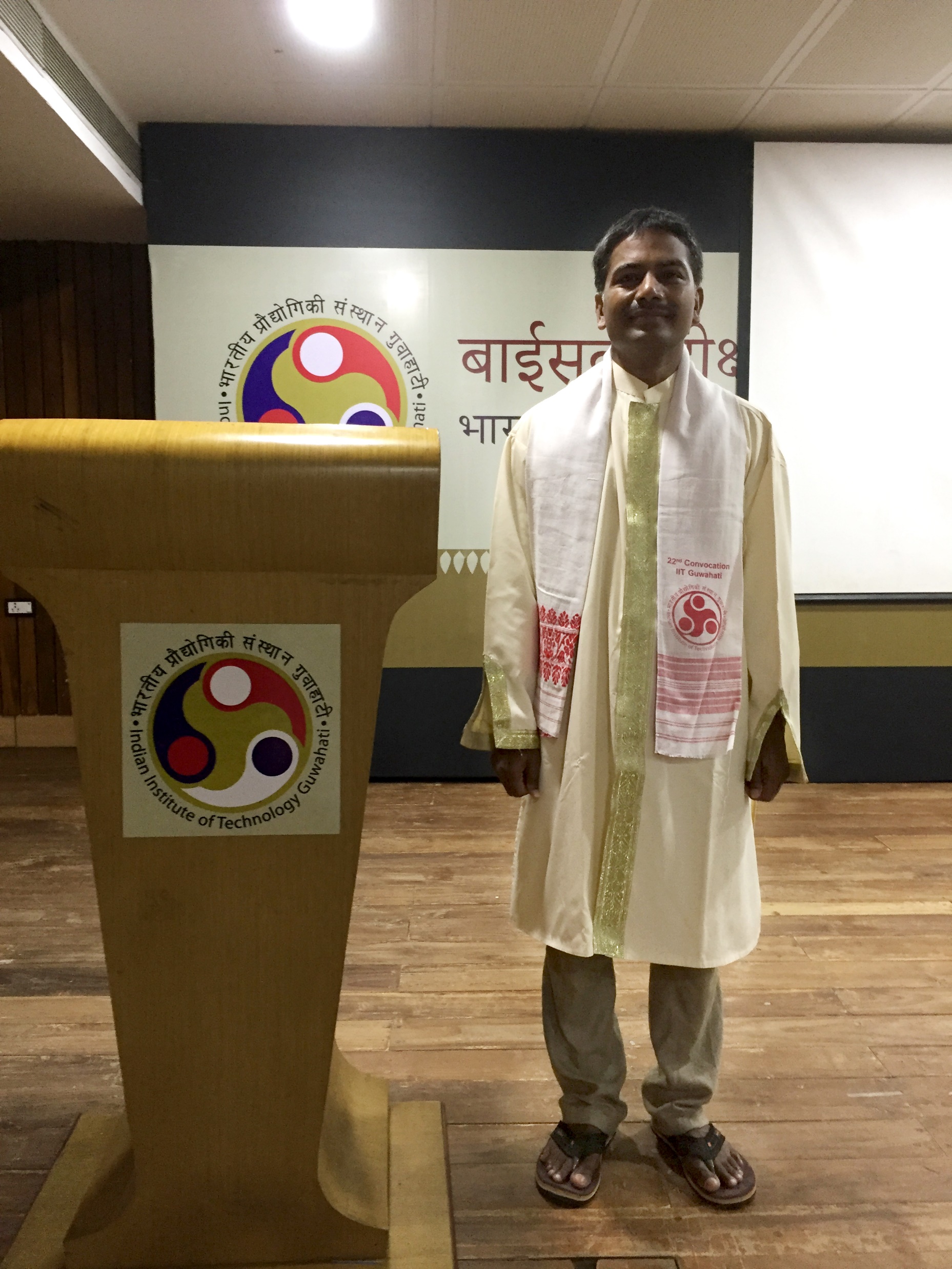 D. Udaya Kumar
Master  of Design (Department of Design)
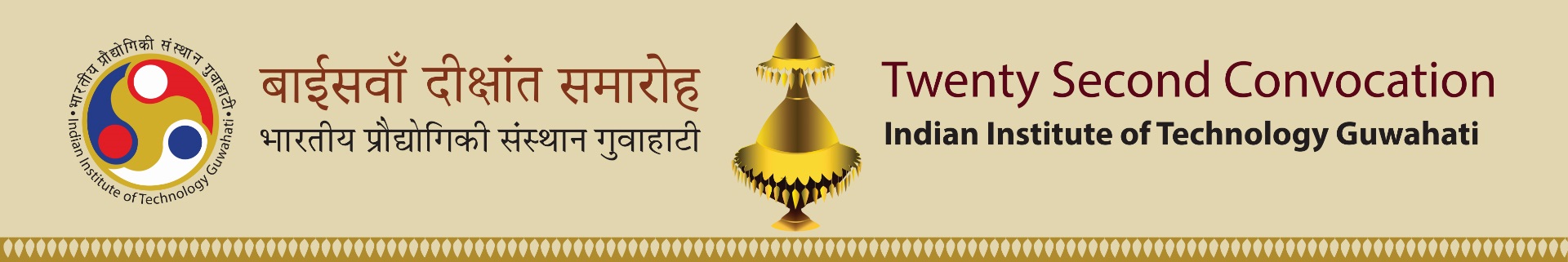 Head Of the Department
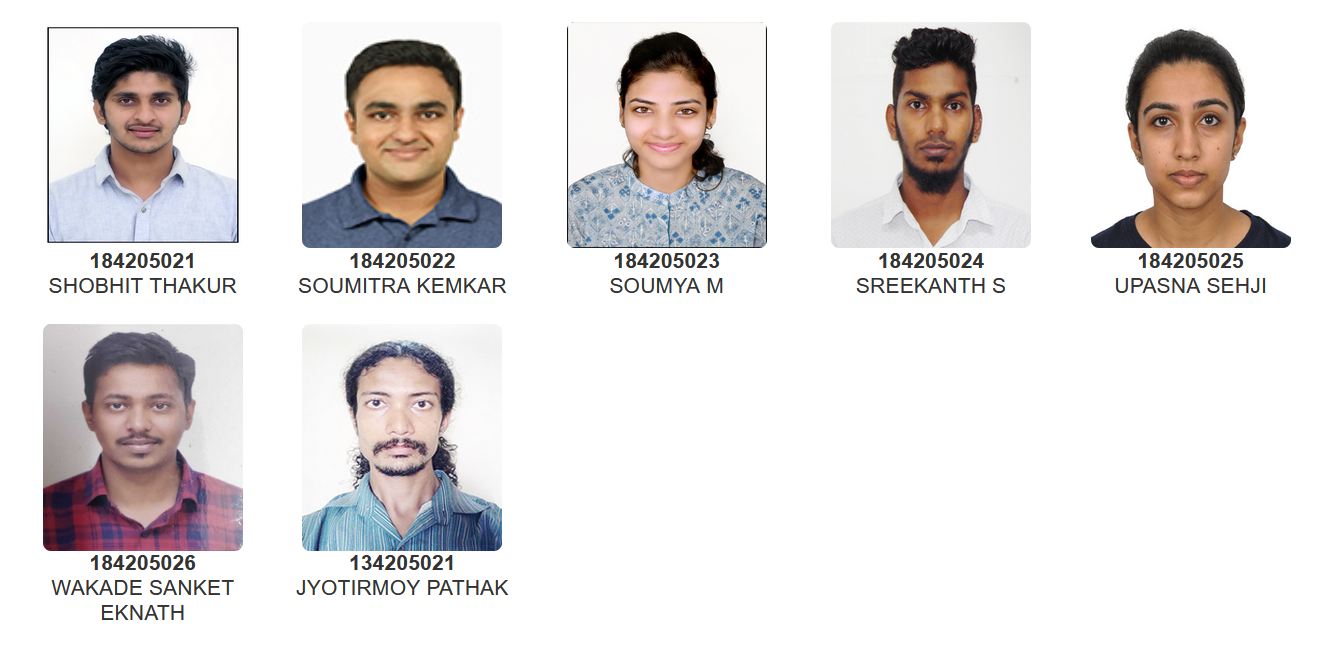 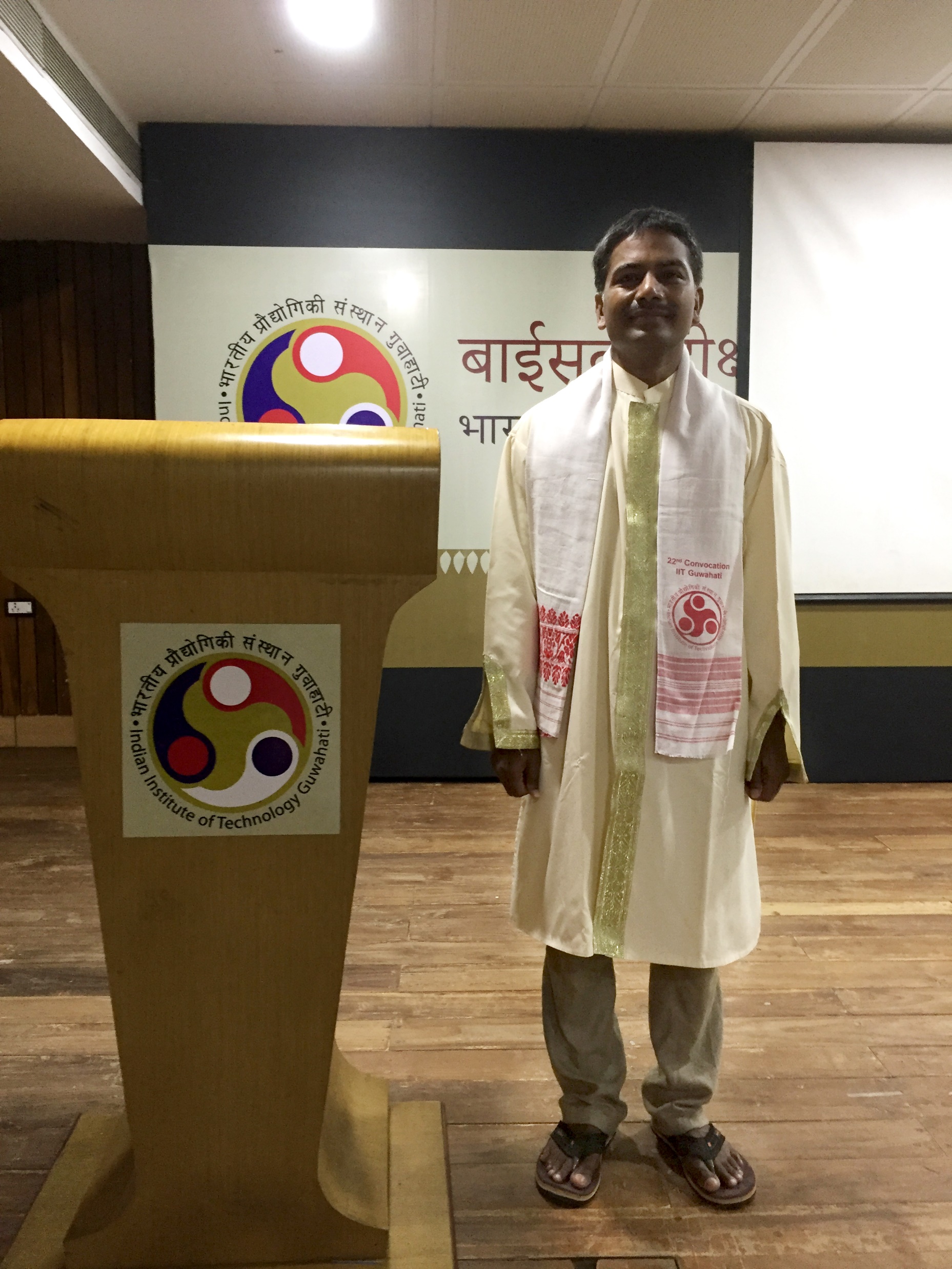 D. Udaya Kumar
Master  of Design (Department of Design)